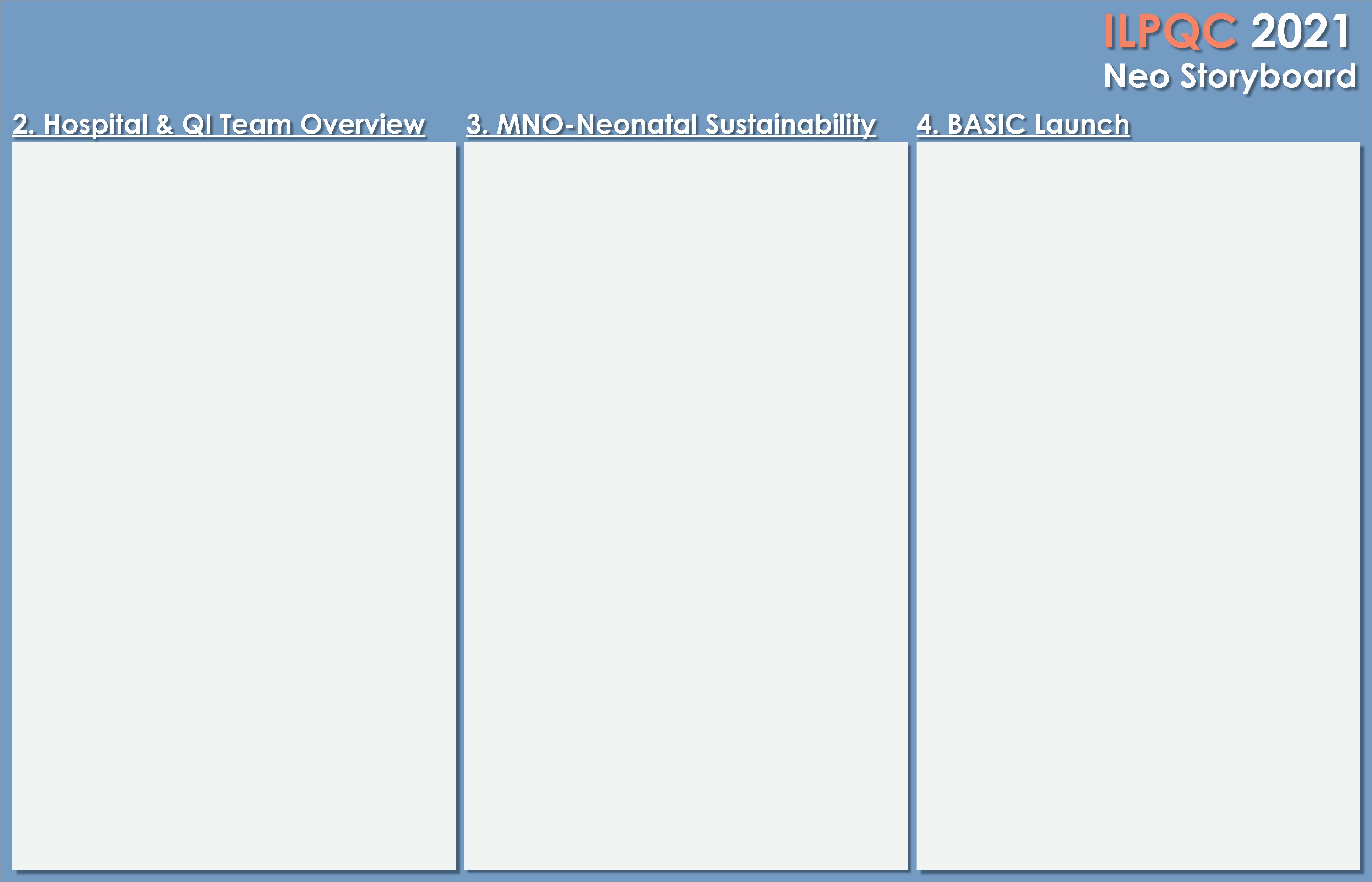 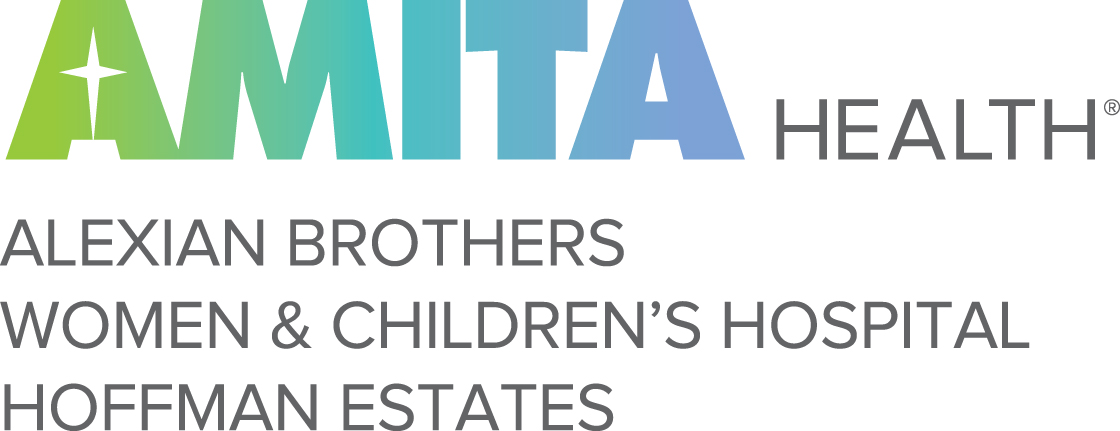 St. Alexius Medical Center
MNO-Neo Data 
     Pharm Treatment			  			Length of Stay



        
	 Roomed-In					         Safe Discharge
Hospital 015 
Other Hospitals
Baseline Data







        Readiness Survey

EMR implementation
Working on integration of the Kaiser Sepsis Calculator into our EMR to facilitate an increased percentage of newborns with a documented use of EOS risk assessment tool at delivery. 
QI Tools being used  








Key identified opportunities: 
Increase percentage of newborns with documented use of EOS risk assessment tools at delivery 
Increase percentage of newborns with documentation of parent/family  education about antibiotics and EOS.
Development of an electronic reporting system from EMR in collaboration with IT department.
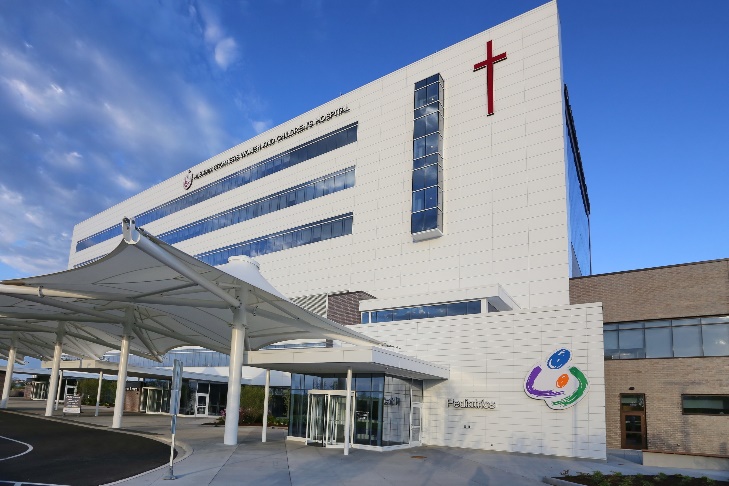 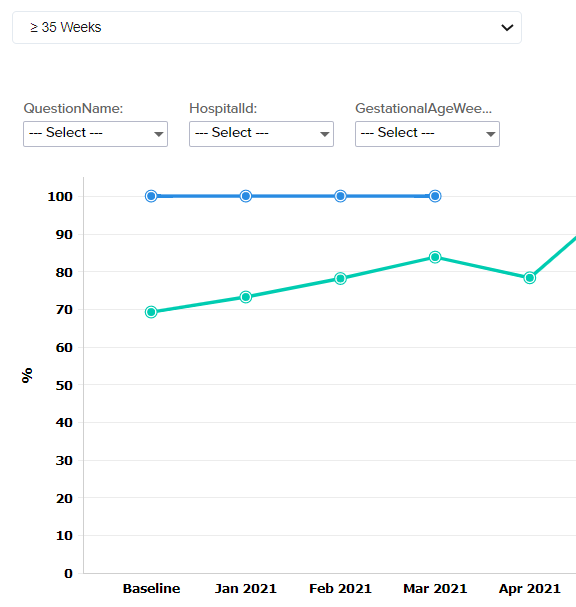 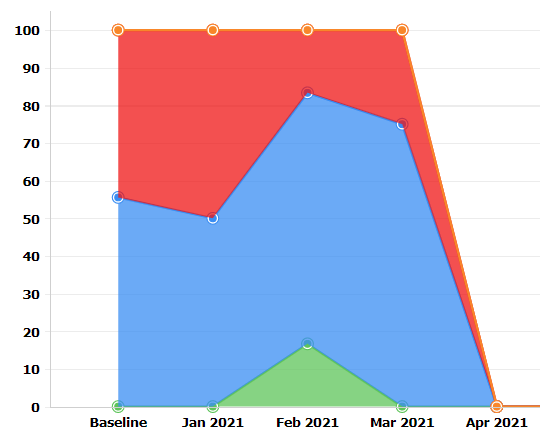 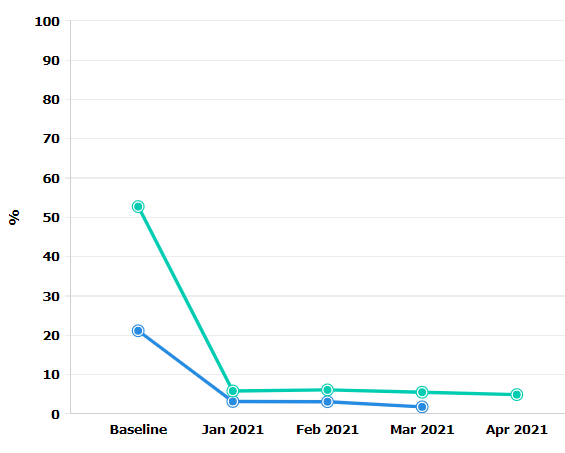 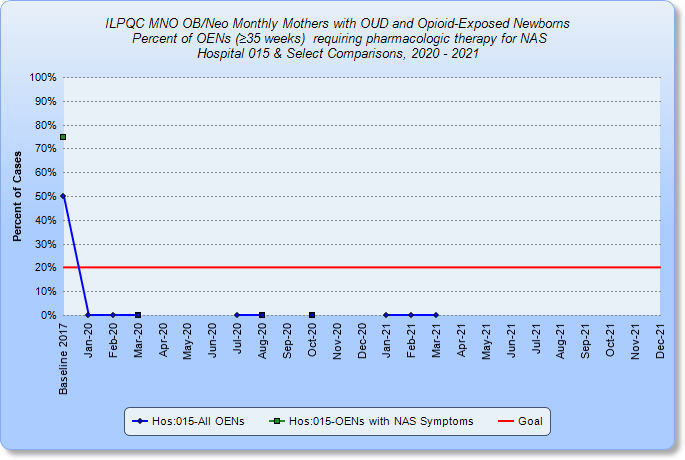 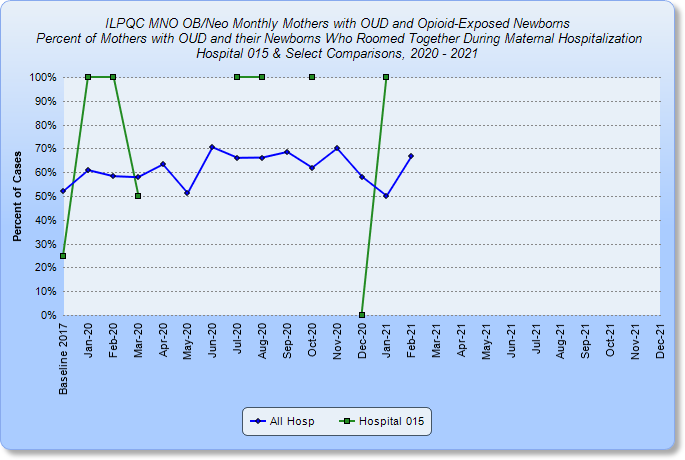 Percent ≥35 wks who received antibiotics within 72 hours of life
Percent of all newborns 
with antibiotic timeout
Percent of all newborns  ≥35 
wks with antibiotic continued
with negative blood culture
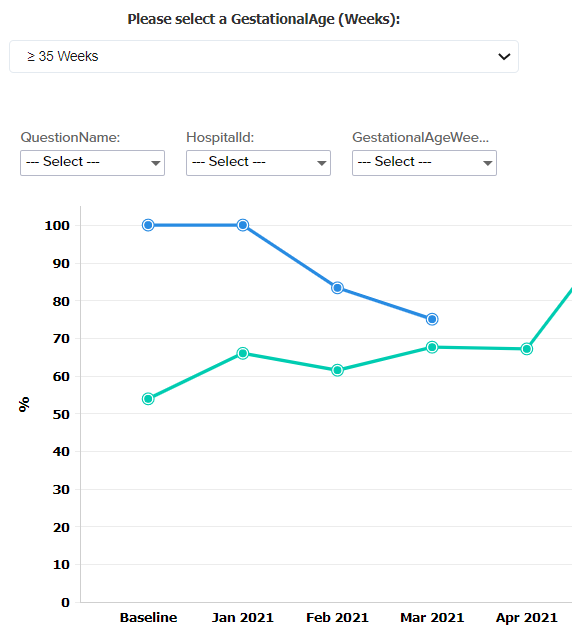 Percent of parents/families of all newborns provided education
St. Alexius Medical Center, Hoffman Estates, IL 
Comprehensive care for women experiencing complicated or high-risk pregnancies
Family-centered level III Neonatal Intensive Care Unit and Special Care Nursery
Access to maternal fetal medicine specialists
All-private rooms with family sleep accommodations 
Expert lactation consultants
On- site treatment for mood and anxiety disorders, both during and after pregnancy

MNO-Neonatal Team 
Maliha Shareef, MD, MS, MBA, FAAP
Ellyn Hausl, RN
Allison Henke-Schotke, RN, MSN, FNP-BC
Kristy Amore, MSN, APN 
Kellie Smith, BSN, RNC-OB, C-EFM
Crystal Antos, RN, BSN
Tori Hanson, RN
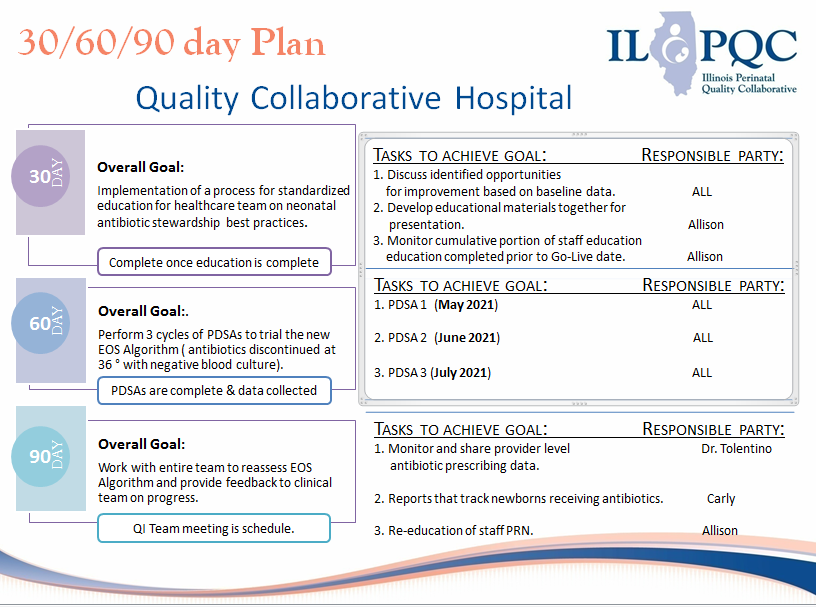 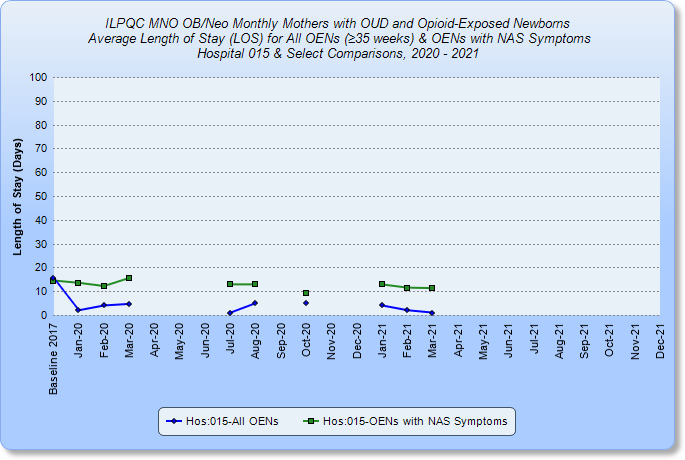 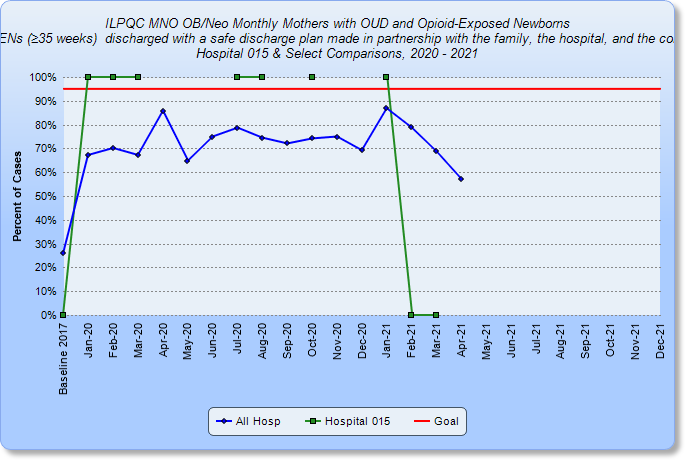 MNO-Sustainability Plan
Monthly multidisciplinary review of anticipated cases.
Utilization of the MNO-Neonatal Clinical Debrief Form to review all NAS cases and provide feedback to the clinical care team. 
New hire staff education modules on use of the ESC tool.
Annual competencies/on-going education as needed.
Figure 2. EOS Algorithm
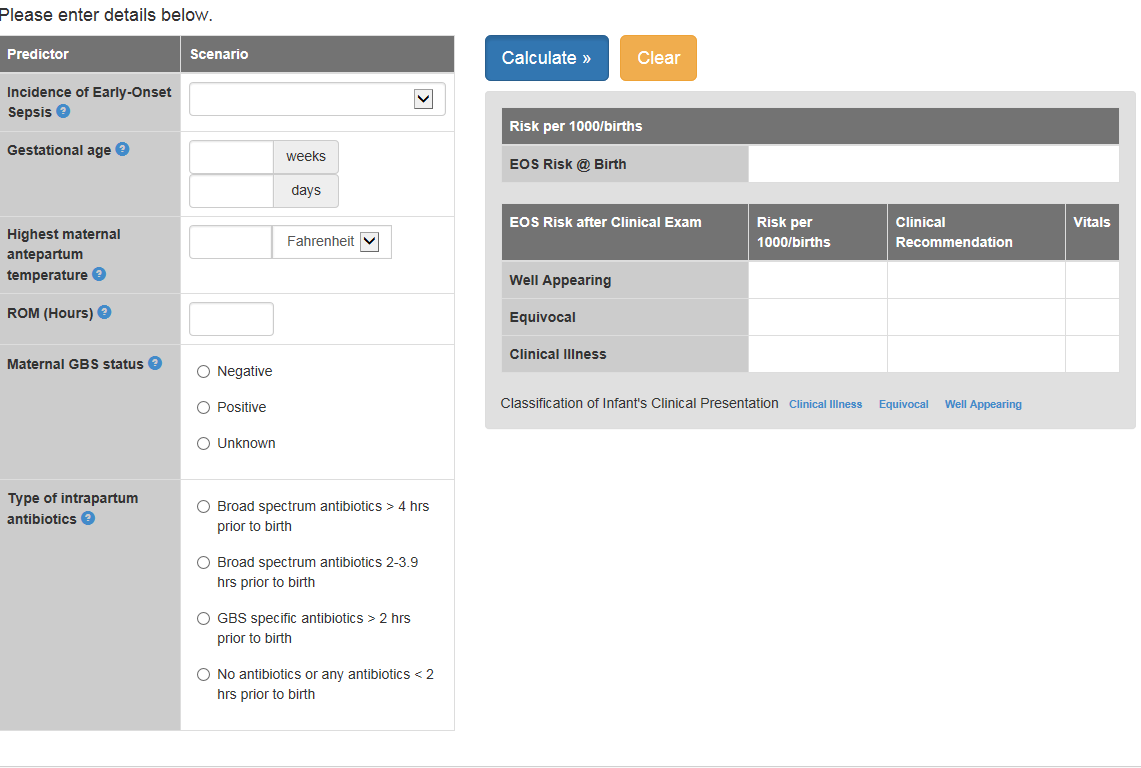 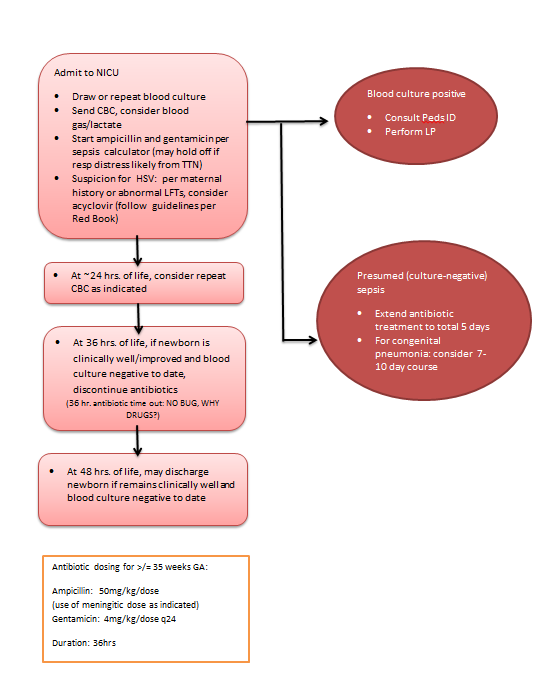 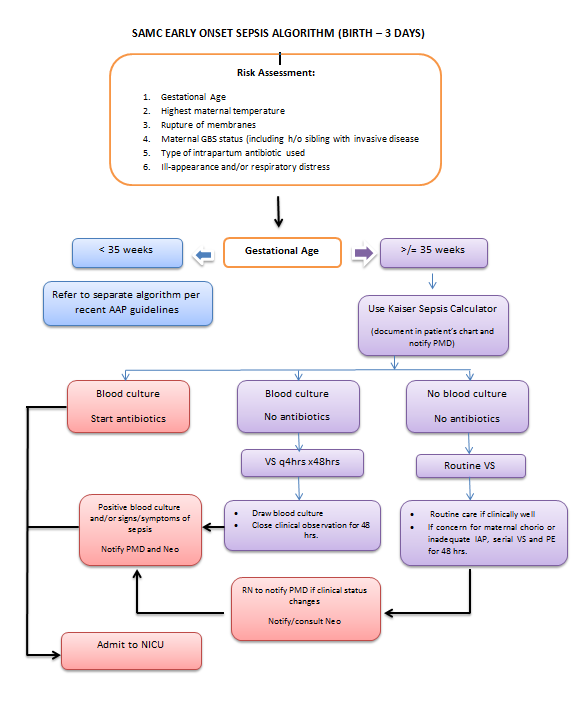 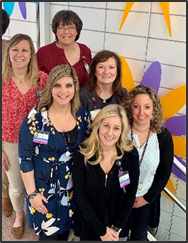 QI /System Changes tools being used
Anticipated Barriers/Opportunities
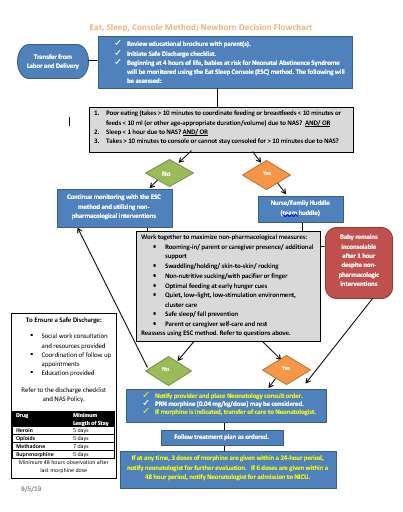 Figure 2. Newborn & NICU NAS Decision Flowcharts
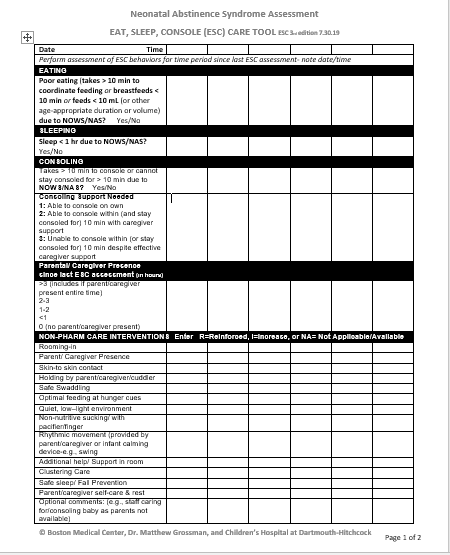 Figure 1. Kaiser EOS Calculator
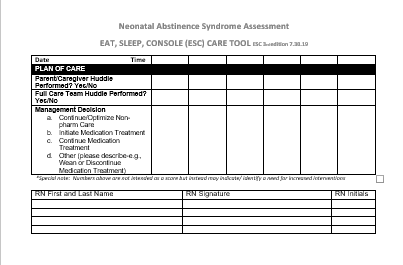 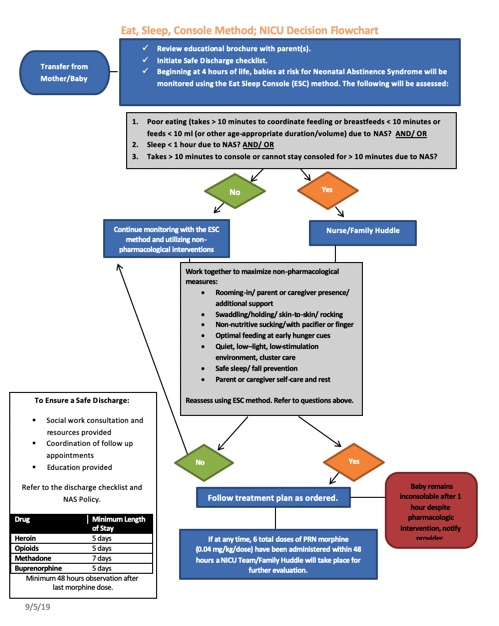 BASIC Team
Candy Salvador-Tolentino, MD
Courtney Camp, NNP 
Carly Zirkin, PharmD
Allison Henke-Schotke, RN, MSN, FNP-BC
Kim Laarveld, MSN, RNC-NIC
Debbie Romine, RN
Jil Collins, RN-BSN
Figure 1. Eat, Sleep, & Console (ESC) Care Tool
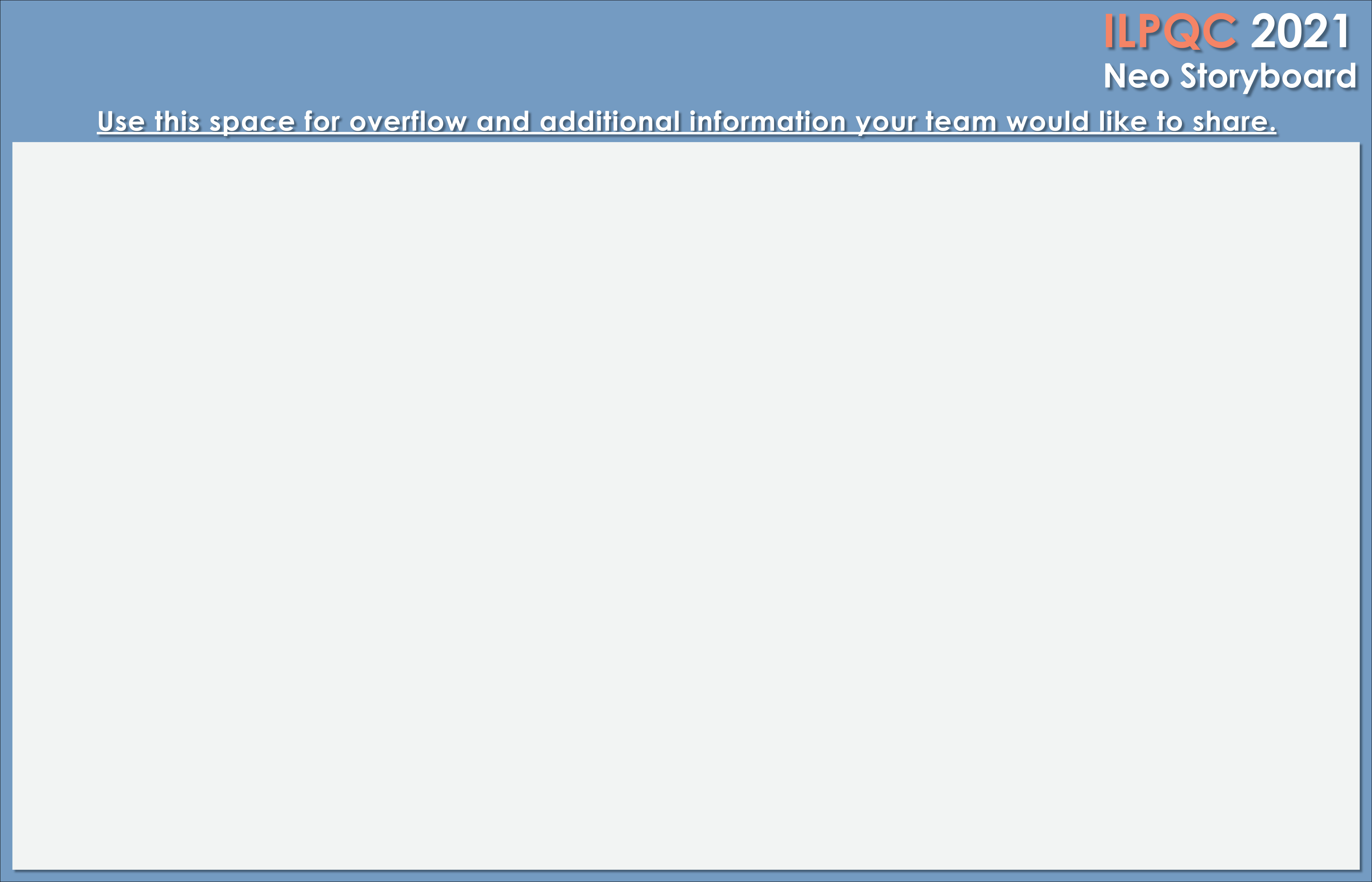 <Hospital Logo>
<Hospital Name>